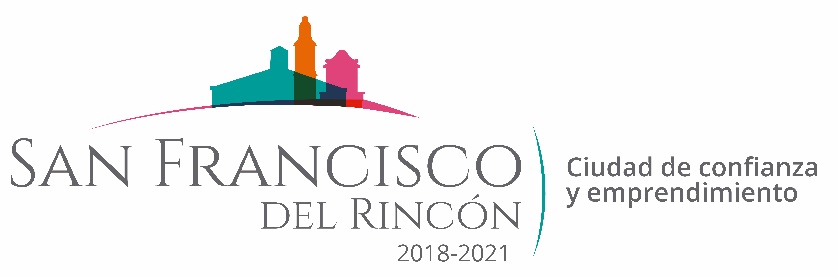 REPORTE MES DE ENERO
MAQUINARIA
TRABAJOS EN TERRENO DE JUBILADOS DEL IMSS
CONCEPTO
CANTIDAD
UNIDAD
FECHA INICIO
FECHA TERMINO
16/01/2020
6,050
16/01/2020
LIMPIEZA DE TERRENO
M2
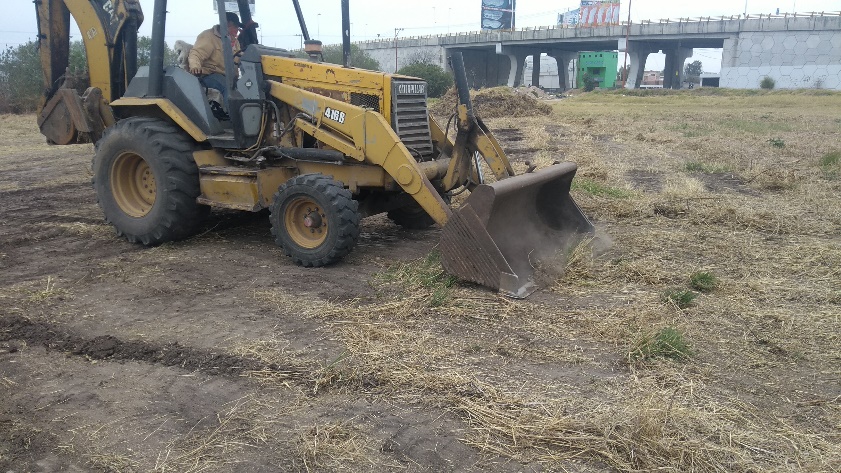 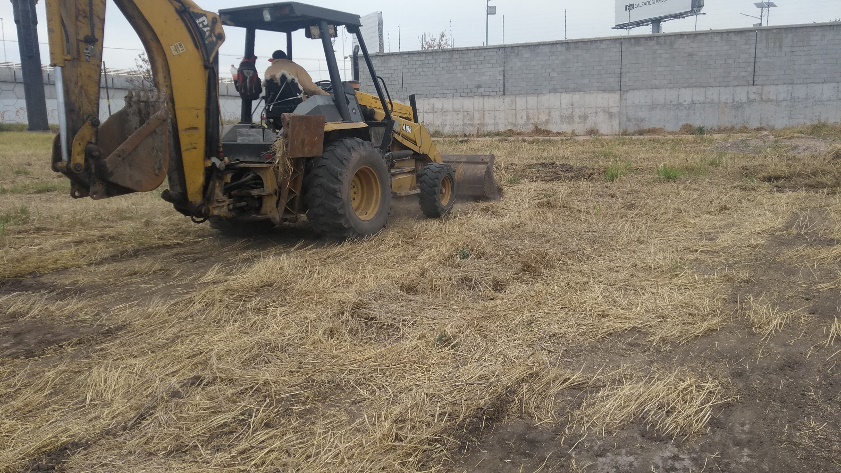 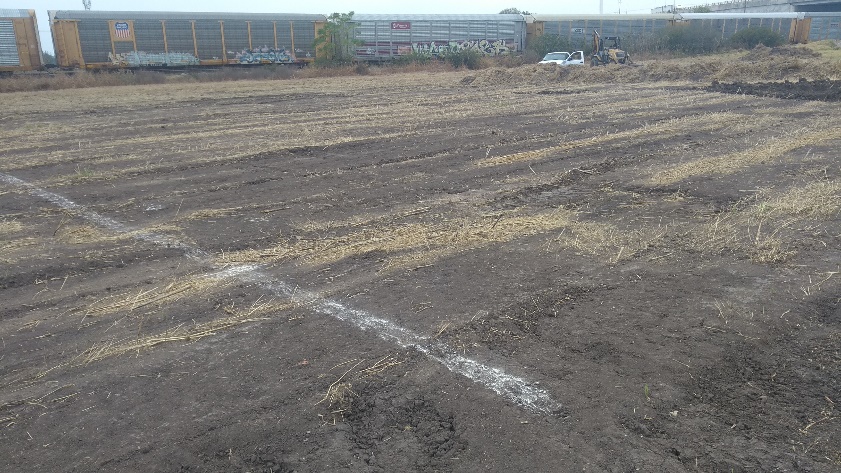 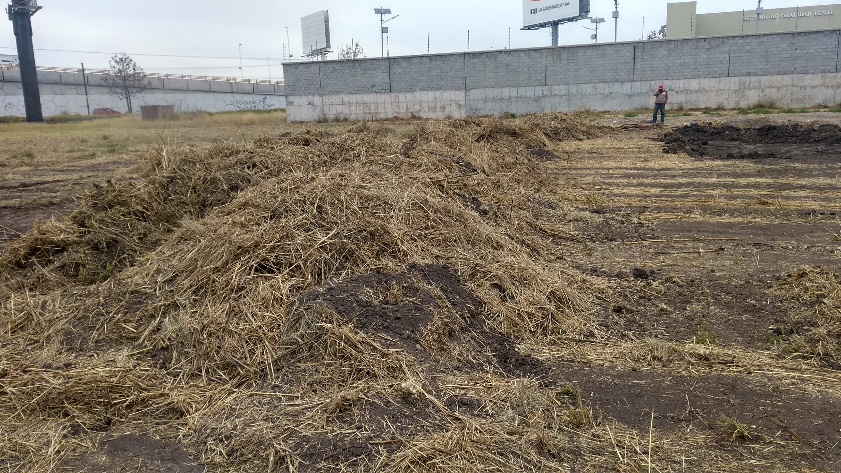